Graduating or Leaving School?
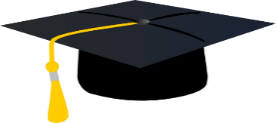 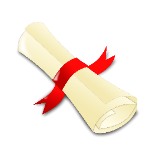 Back up your Student iCON data by 31 Dec 2021
to your personal account using
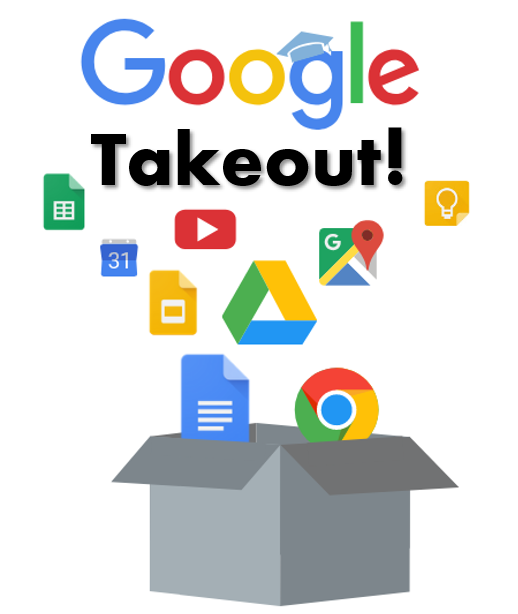 REFER TO THE ATTACHED GUIDE FOR THE DETAILED STEPS
*It may take up to a few days for Google to complete the backup.
If you encounter any issues, kindly approach  Mrs Gavi at 6769 7478  Ext: 526 or email bargavi_Kalivaradhan @moe.edu.sg   for help.
They will log a case with the SSOE 2 Service Desk on your behalf, if necessary.
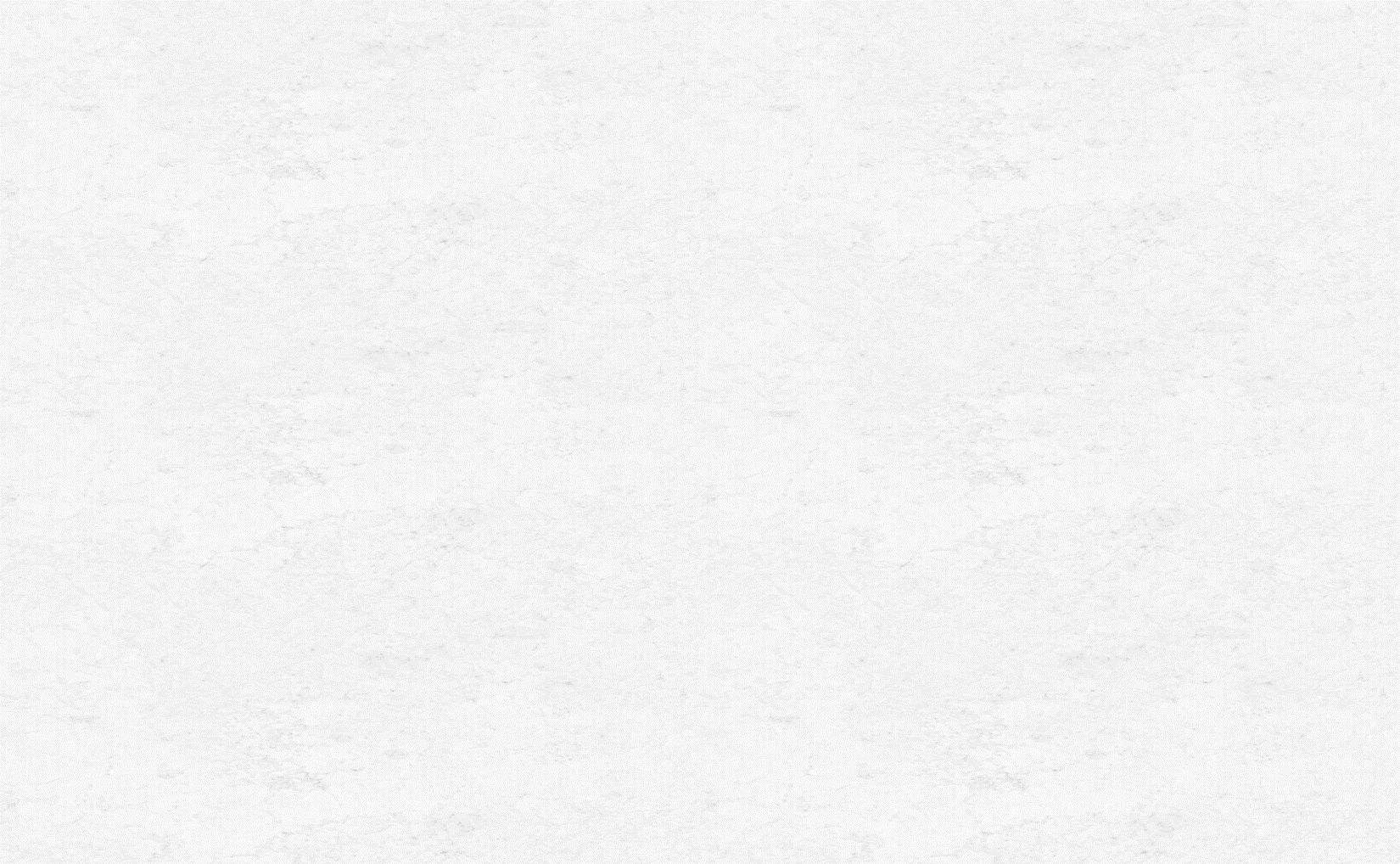 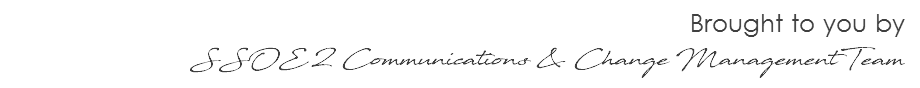 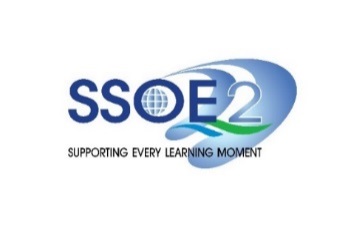 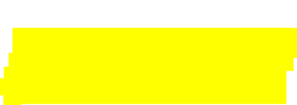 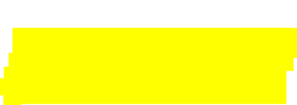 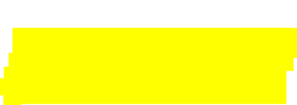 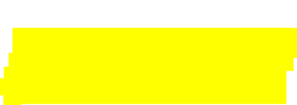 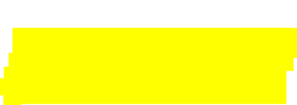 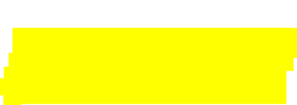